Презентация педагогических достижений
Шараповой Халиды Рафиковны,
учителя русского языка и литературы высшей квалификационной категории  МОУ НСОШ №1
Шарапова Халида Рафиковна
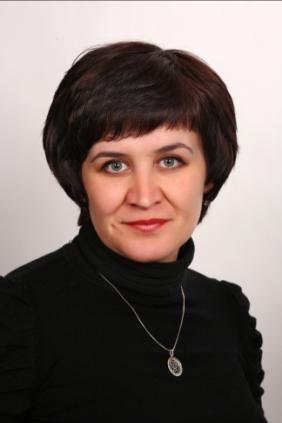 Место работы, должность, предмет:  МОУ Нурлатская средняя общеобразовательная школа №1, учитель русского языка и литературы высшей квалификационной категории 
Образование: высшее, учитель русского языка и литературы, Казанский Государственный педагогический университет, 1998 год 
Педагогический стаж 17 лет, в том числе в данной должности 16лет , в данном учреждении 15лет
Классы : 6Б, 9А, 10 А, 11В
Классное руководство: 9А
Позитивная динамика учебных достижений
Результаты ЕГЭ по русскому языку в 2009 году
Количество сдававших ЕГЭ - 28 (100%)
Получили ниже минимального балла - нет 
Получили выше минимального балла – 28 учащихся
Получили выше 75 баллов – 5 учащихся
Средний балл – 63 учащихся
Позитивные результаты внеурочной деятельности
Участие воспитанников в предметных олимпиадах
Позитивные результаты внеурочной деятельности
Участие воспитанников в конкурсах
Бейсенбаева А., Сатдарова Д., 11 класс, «Российские лауреаты Нобелевской премии по литературе. Оценка таланта или политических взглядов?», районная научно-практическая конференция учащихся, 2008 год, Ι место;
Салахова В., 8 класс, проект  «Что читает поколение NEXT?»,  VΙ всероссийский фестиваль видео и компьютерного искусства «Золотая мышь», 2009 год, лауреат;
Туктарова И., 11 класс, «Посвящения», фестиваль исследовательских и творческих работ учащихся «Портфолио», 2009 год, дипломант;
Салахова В., Корнеева С., 9 класс, «Образ Родины в творчестве поэтов Нурлатского района», региональный конкурс исследовательских работ «ЮНИС», 2009 год, лауреаты;
Корнеева С., 9 класса, «Образ Родины в творчестве поэтов Нурлатского района», республиканская научно-практическая конференция «Рождественские чтения»,  сертификат.
Салахова В., 9 класс, «Профилактика наркомании посредством литературы», республиканская научно-практическая конференция им. Л.Н.Толстого, победитель, диплом.
Использование современных образовательных технологий
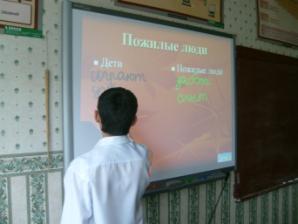 Применение ИКТ
Личностно-ориентированный подход
Технология развития критического мышления
Здоровьесберегающие технологии
Компетентностный подход
Индивидуальная, групповая работа
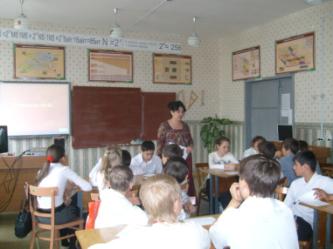 Участие в профессиональных и творческих педагогических конкурсах
2007 год,  районный конкурс «Лучшая программа элективных курсов по русскому языку и литературе», II  место; 
2008год, школьный конкурс «Самый классный классный», победитель;
2008 год,районный конкурс «Презентация методических разработок к урокам русского языка и литературы », Ι место;
2008 год, всероссийский конкурс «Код Свободы» среди учителей общеобразовательных учреждений Российской Федерации, участвующих в проекте апробациипакета свободного программного обеспечения в рамках ПНПО,  грамота за успешное участие;
2009 год,  VΙ всероссийский фестиваль видео и компьютерного искусства «Золотая мышь», сертификат.
2009год,  муниципальный  конкурс среди лучших учителей на Грант Главы Нурлатского муниципального района РТ;
2010 год, муниципальный этап Всероссийского конкурса «Учитель года-2010», лауреат;
2010 год, районный Фестиваль методических идей «Калейдоскоп – 2010» в номинации «Лучшая авторская программа», Ι место, диплом;
2011 год, муниципальный этап Всероссийского конкурса «Учитель года-2011», победитель.
Грамоты, дипломы, благодарственные письма
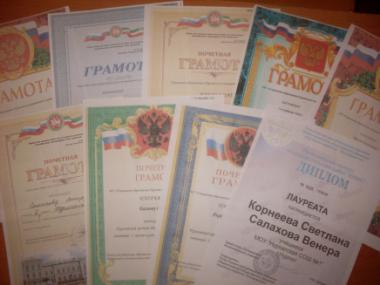 Наличией собственной методической системы
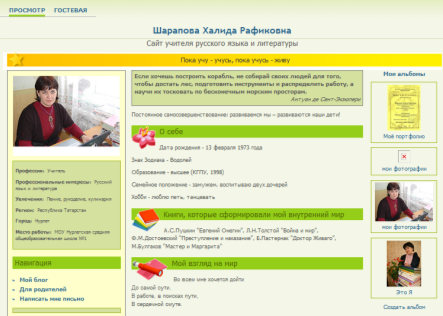 Наличие персонального сайта (http://nsportal.ru/sharapova-khalida-rafikovna)
Авторские программы «Основы журналистики», «Секреты стилистики», «Изучение композиции на уроках литературы в 5-11 классах» (рецензент Ямалутдинова Ф.В., старший преподаватель кафедры филологии ИНПО)
Участие в работе сетевых сообществ
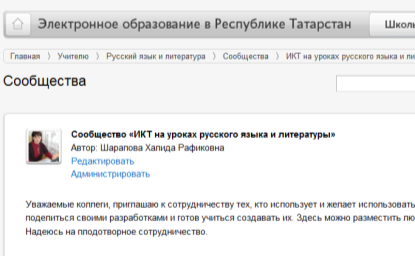 Успешная социализация воспитанников
Вовлеченность учащихся 9А класса в кружковую и секционную работу
Личные достижения учащихся
Борисова Ксения – заместитель Председателя Совета Общественной организации «Совет детских организаций Республики Татарстан»
Гизатуллин Разиф – командир школьного отряда движения «Форпост»
Акмуллина Наталья, Борисова Ксения, Зайков Александр  – призеры районных олимпиад
Сотрудничество с педагогическим сообществом
Член МО учителей русского языка и литературы МОУ НСОШ №1
Член профсоюзного комитета МОУ НСОШ №1
Член творческой группы учителей русского языка и литературы Нурлатского муниципального района
Участник творческой площадки, работающей по теме «Реализация компетентностного подхода в организации учебно-воспитательного  процесса»
 Тьютор по подготовке к ЕГЭ по предмету «русский язык»
Член Татарстанского республиканского отделения Общероссийского общественного Движения творческих педагогов «Исследователь»
Эксперт предметной комиссии ЕГЭ в Республике Татарстан по литературе
Сведения о повышении квалификации